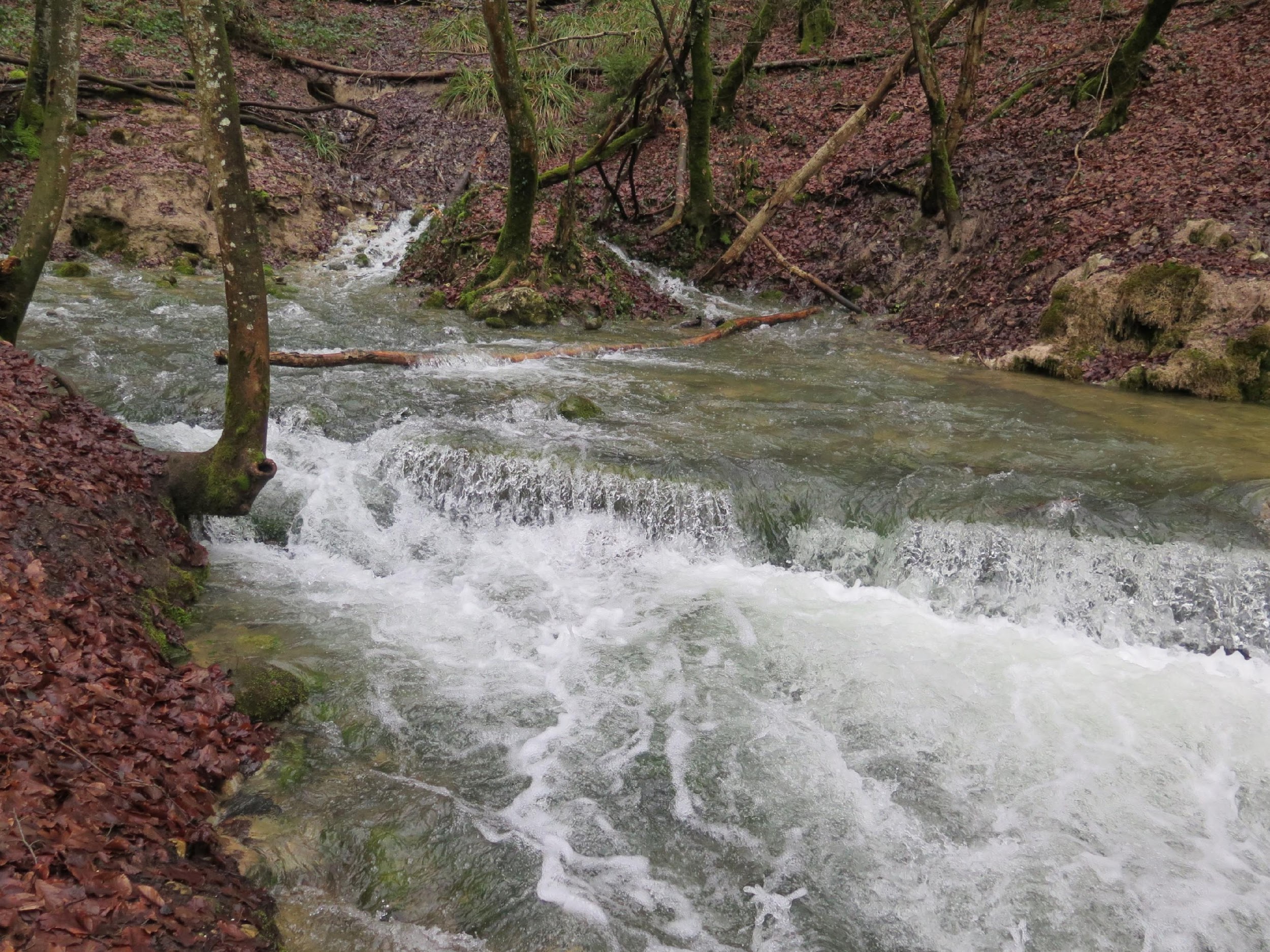 Bienvenue à la soirée participative
PECC, 14 septembre 2023 (NM)
PECC 14 septembre 2023 (NM)
La municipalité invite la population à participer

La population a son mot à dire
Poser quelques questions après la présentation du PECC
Lors de la partie participative (moment phare de cette soirée)
Apporter des idées
Réfléchir sur des actions
Constituer un groupe de travail
Démarrer le concours de logo et slogan
PECC, 14 septembre 2023 (NM)
Qu’a déjà entrepris la commune ?

Extinction des lumières la nuit
Réfection des captages d’eau des fontaines 
Changement des fenêtres des bâtiments communaux
Entretien de «l’espace vert» sans pesticide
Participation à la biodiversité de notre territoire
Entretien des routes
Cafés PECC
…
PECC, 14 septembre 2023 (NM)
Réflexions pour l’avenir
Liaison piétonne gare – Bourg 
Eclairage public: «monitoring»
Réseau d’eau potable avec Croy et Juriens
Incitation à prendre les transports public, projet de parking payant
Projet «immobilier» centralisé au Fochau, près de la gare, nouvelles technologies d’économie d’énergie
Chauffage à distance à plaquettes
Remise en eau du canal Maillefer
Réfection des routes
…
PECC, 14 septembre 2023 (NM)
Limites:
Capacité financière communale
Taxe ?
Conseil Général: «initiative, motion»
Temps
Toutes les idées ne seront pas forcément réalisables
PECC, 14 septembre 2023 (NM)
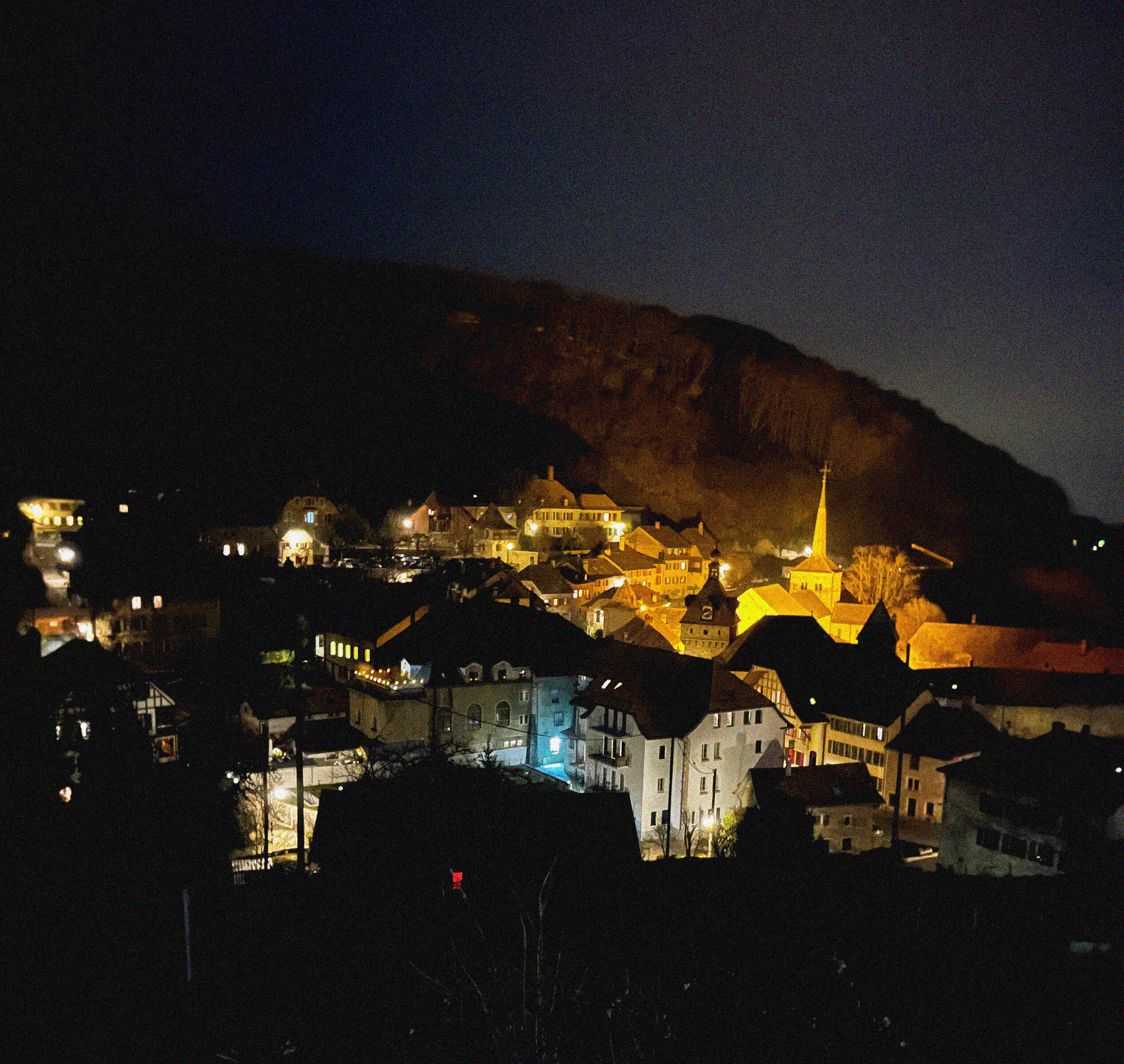 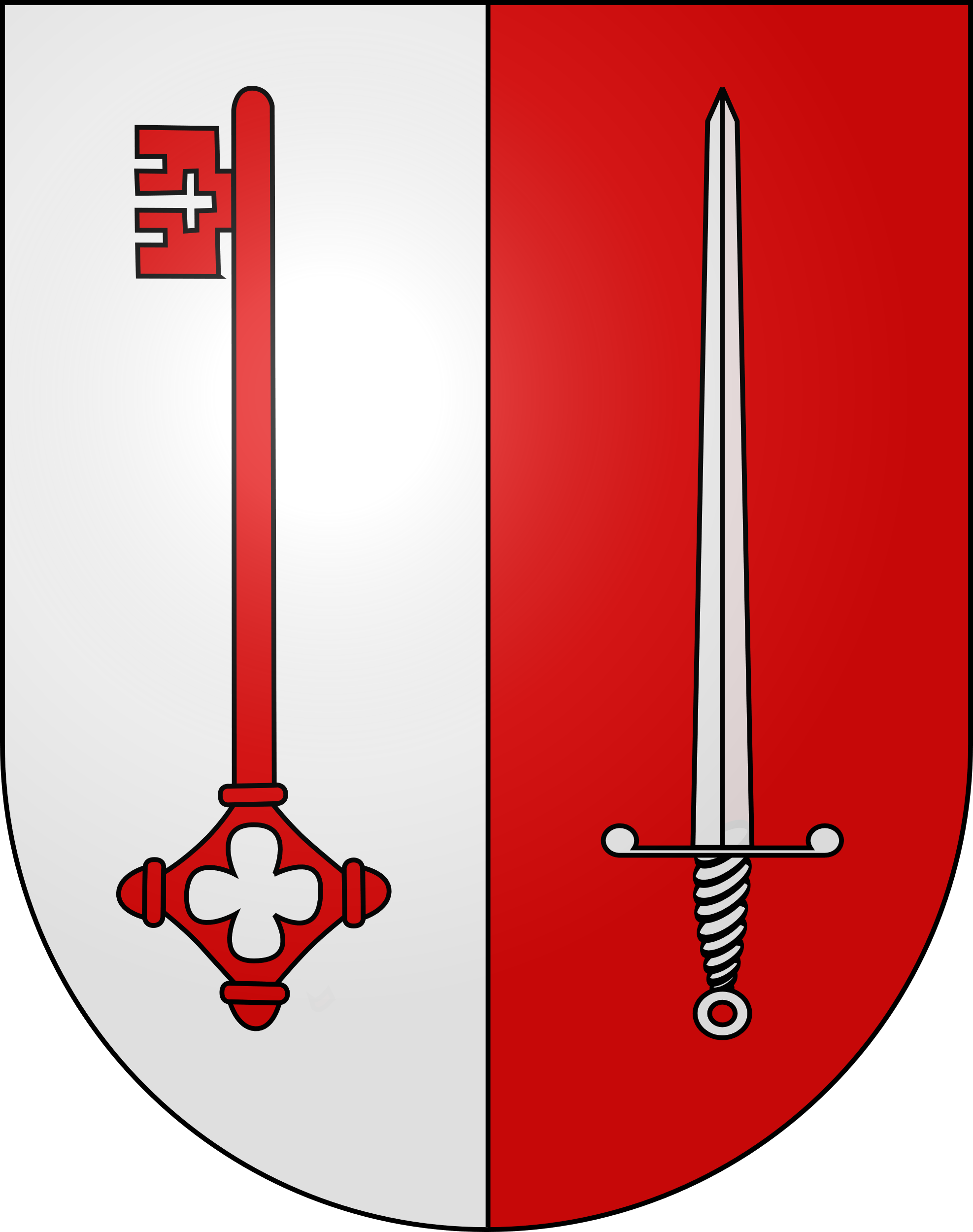 Commune de Romainmôtier-Envy | 14 septembre 2023
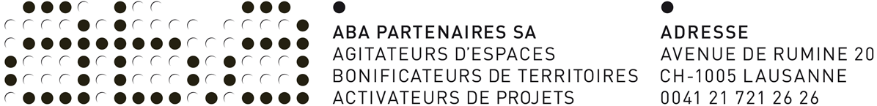 PLAN ÉNERGIE ET CLIMAT COMMUNAL (PECC)
PECC // DEFINITION
Le PECC, c’est :

Un outil qui doit permettre à la Commune de participer, à son échelle et selon ses moyens, à endiguer le phénomène de réchauffement climatique.

Un fil rouge afin de guider la mise en place des actions et mesures que la Commune s’engage à entreprendre sur les 4 prochaines années.

Un engagement envers les citoyens et un document liant pour la Municipalité vis-à-vis du Canton.
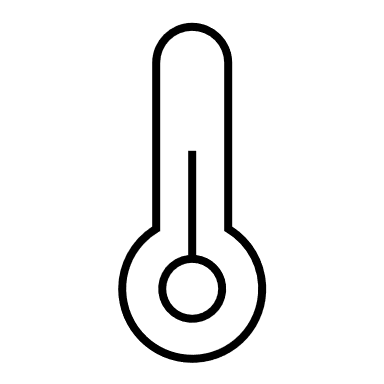 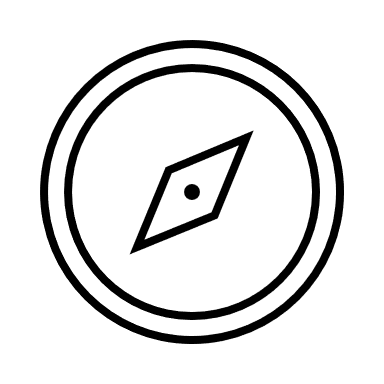 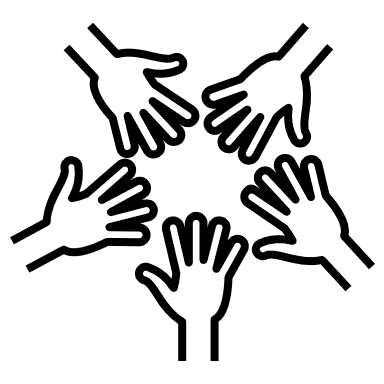 OBJECTIFS
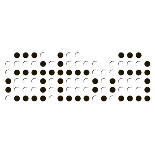 PECC // ENGAGEMENTS
La Commune s’engage à :

Élaborer et adopter un PECC (selon le modèle cantonal) d’ici au 27 mars 2024

Mettre en œuvre au moins 10 actions
	
Inclure sa population et lui permettre d’exprimer son opinion, ses souhaits

Faire le suivi d’avancement de ses projets et réalisations
ENGAGEMENTS
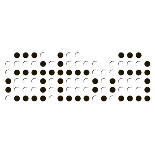 PECC // PROCÉDURE
Phase 1 : 	Etat des lieux et diagnostic communal 					

Phase 2 : 	Elaboration de la vision et des objectifs		


Phase 3 :	Etablissement du plan d’actions 						


Phase 4 : 	Mise en œuvre et suivi des actions
Année 1
Etablissement du PECC
Approbation du PECC
Années 2 à 4
PROCÉDURE
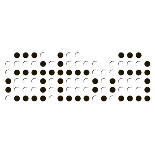 [Speaker Notes: 12 mois dès décision de subventionnement pour adopter le plan.]
Phase 1 : 	Etat des lieux et diagnostic communal
- Diagnostic général (situation, territoire, infrastructures, réseaux)

- Bilan énergétique et bilan carbone des émissions directes et indirectes du territoire et de l’administration
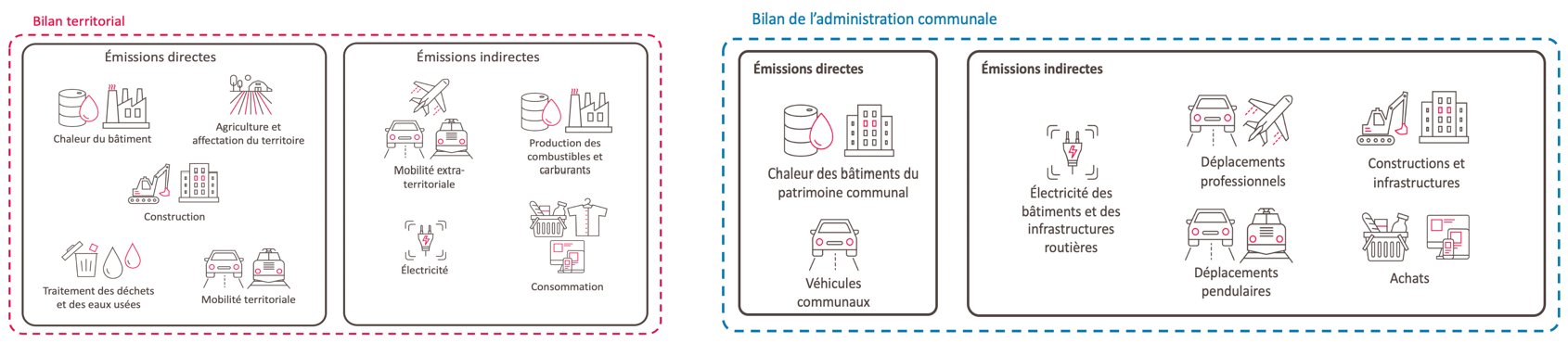 PROCÉDURE
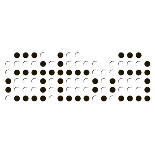 Phase 2 : 	Elaboration de la vision
				
	- Définition d’une vision politique en matière d’énergie, de climat 	et de durabilité à l’horizon 2050 	

	- Etablissement d’objectifs à l’horizon 2030

	- Choix d’un slogan et logo (ou illustration graphique) pour la 		symbolisation de la démarche et sa communication
PROCÉDURE
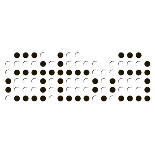 [Speaker Notes: Exemples d’objectifs : réduire la conso. énergé. De x% ; montrer l’exemple et soutenir des actions durables ; etc.]
Phase 3 : 	Etablissement du plan d’actions

	- Sélection des actions sur la base de la vision définie, des objectifs à 	atteindre et des enjeux climatiques auxquels le territoire devra faire face
Actions énergétiques et de réduction
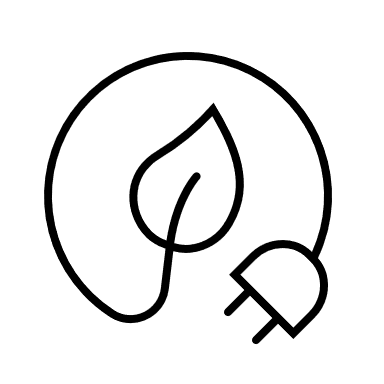 3 actions
N°13 : Planifier l’approvisionnement en énergie du territoire communal
…
...
Actions climatiques et d’adaptation
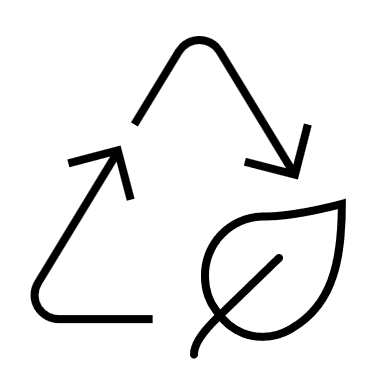 3 actions
N°17 : Renforcer la biodiversité
…
…
Autres actions transversales
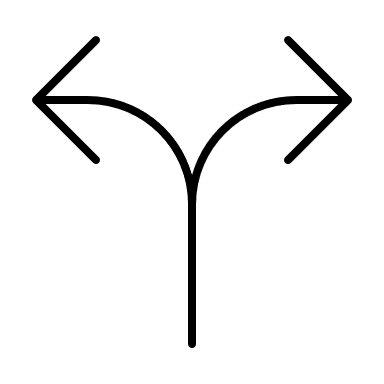 4 actions
N°4 : Favoriser la participation et l’engagement de la population
…
…
PROCÉDURE
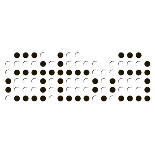 Phase 3 : 	Etablissement du plan d’actions
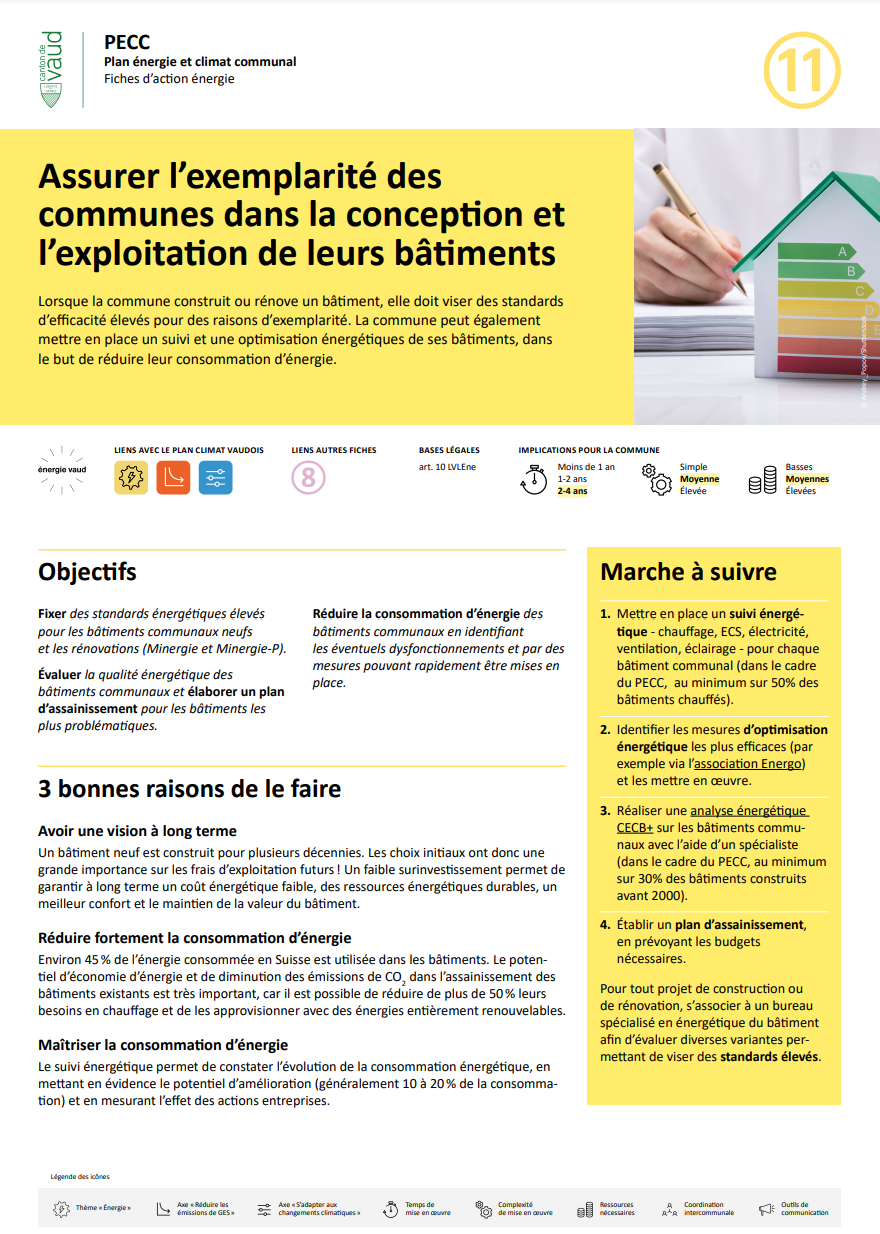 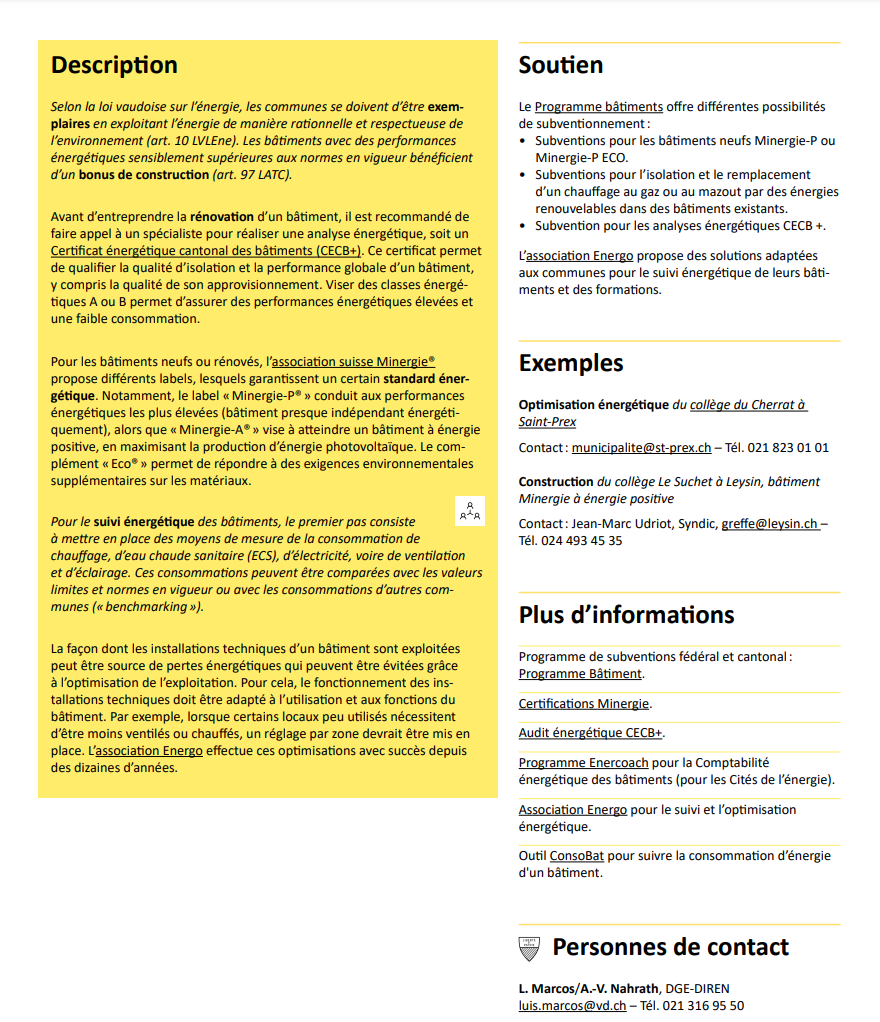 PROCÉDURE
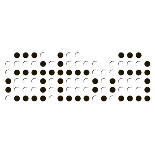 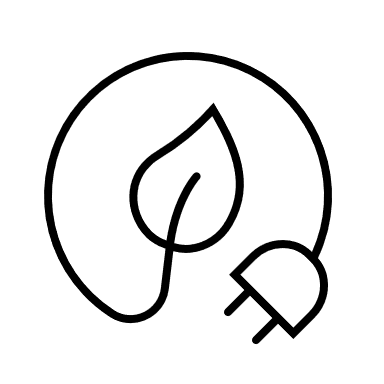 Phase 3 : 	Etablissement du plan d’actions
Actions
énergétiques
3 actions / 7
Planifier l’approvisionnement en énergie du territoire communal

Encourager l’efficacité énergétique des bâtiments privés

Assurer l’exemplarité et la conception durable des bâtiments publics

Minimiser et optimiser l’éclairage public

Développer les réseaux de chaleurs durables

Développer la production d’électricité photovoltaïque

Sécuriser et améliorer les infrastructures et itinéraires de mobilité douce
PROCÉDURE
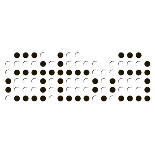 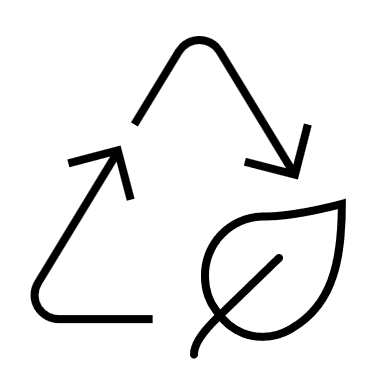 Phase 3 : 	Etablissement du plan d’actions
Actions
climatiques
3 actions / 6
Renforcer la biodiversité

Lutter contre les espèces exotiques envahissantes

Aménager et protéger les cours d’eau

Prévenir et gérer les dangers naturels

Protéger la santé des ainés (canicules)

Préserver les sols
PROCÉDURE
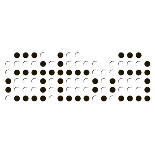 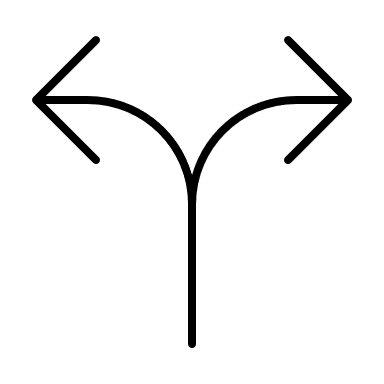 Phase 3 : 	Etablissement du plan d’actions
Actions
transversales
4 actions / 9
Favoriser la participation et l’engagement de la population

Mettre en place une commission climat / énergie / durabilité

Créer un fonds pour  le climat / énergie / durabilité

Former les élus et le personnel communal

Promouvoir des achats décarbonés et responsables

Favoriser la réduction, la réutilisation et le recyclage des déchets

Organiser et accueillir des manifestations responsables

Rénover et construire de manière durable

Promouvoir une alimentation locale, saine et durable
PROCÉDURE
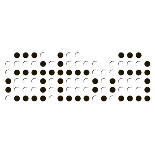 Phase 4 : 	Mise en œuvre et suivi des actions

- Mise en œuvre et suivi des actions sur les 3 années suivant l’adoption du PECC
 
  Une action c’est :
			- une réalisation concrète
			- une demande de crédit
			- une mise au budget
			- un préavis
			- une directive, planification ou règlementation
			- un mandat d’études
			- etc.
PROCÉDURE
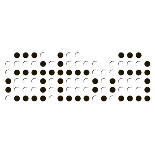 ETAT DES LIEUX
BILAN CARBONEDE L’ADMINISTRATION
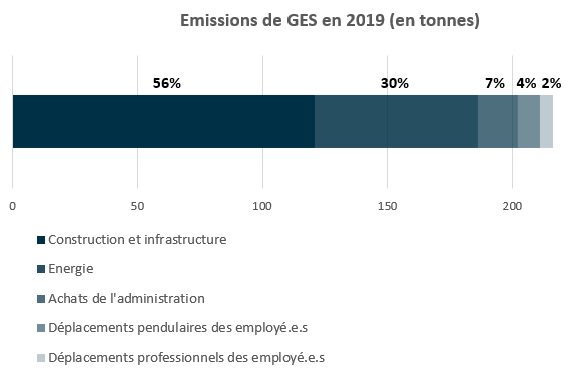 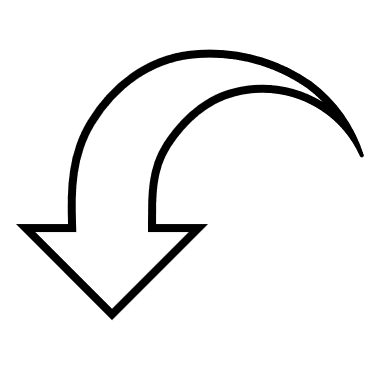 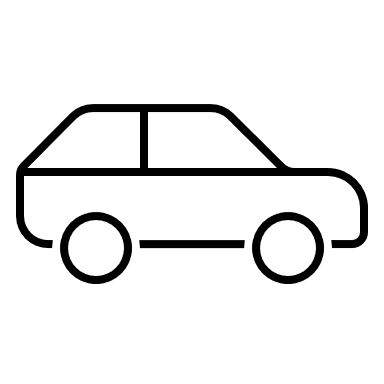 115’000 km
x
10
ETAT DES LIEUX
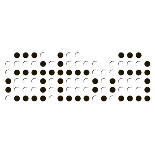 [Speaker Notes: 216 tonnes équivalent à 115’000 km parcourus par 10 voitures sur 1 année

Achats mesurés et prolongement de la durée de vie]
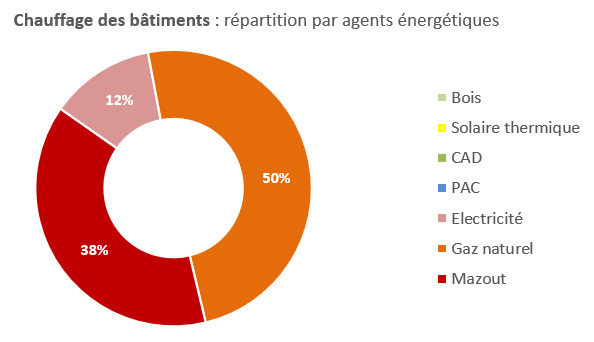 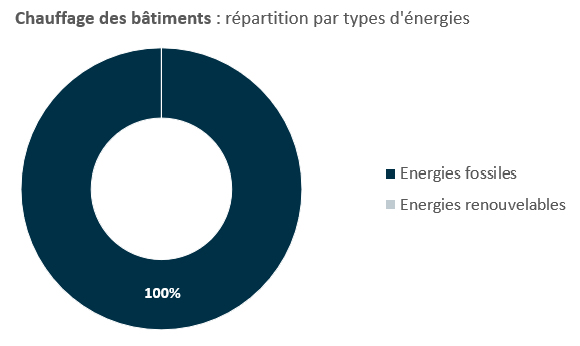 ETAT DES LIEUX
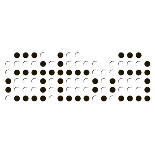 [Speaker Notes: Gaz naturel 25% moins polluant que mazout, mais énergie fossile.]
BILAN CARBONETERRITORIAL
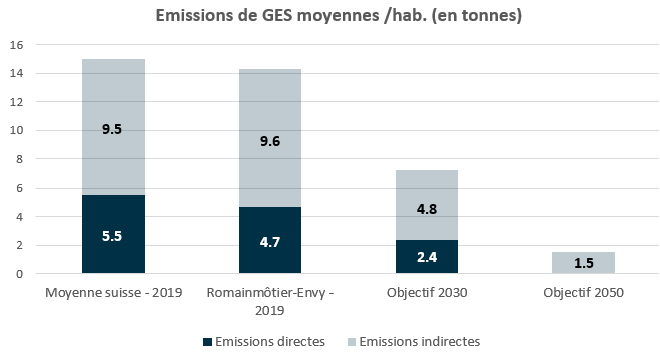 ÷ 10
ETAT DES LIEUX
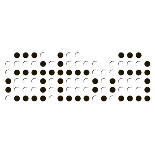 [Speaker Notes: Stratégie climatique suisse (2030)
Accords de Paris (2050)]
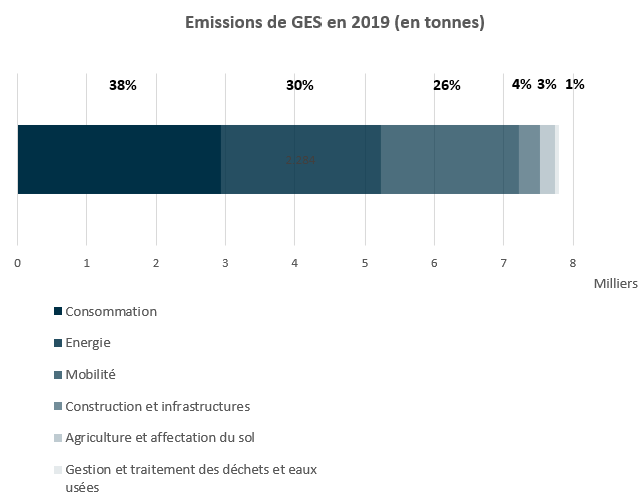 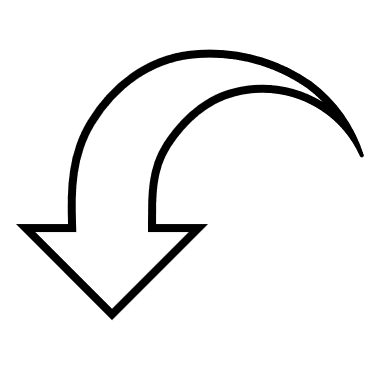 40  A/R
GVA-NYC
ETAT DES LIEUX
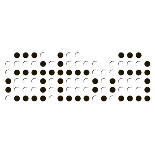 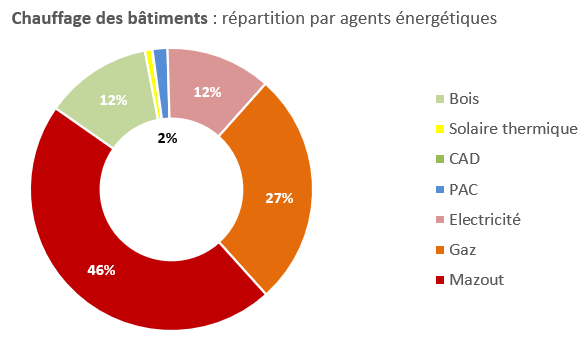 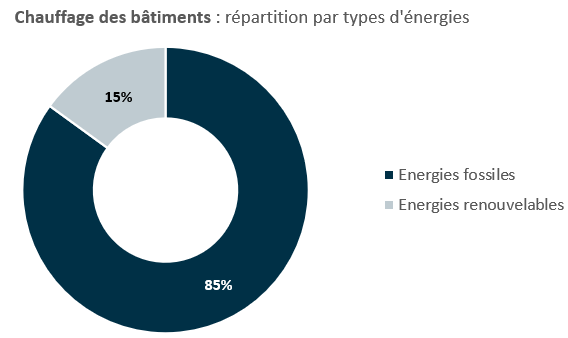 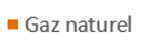 ETAT DES LIEUX
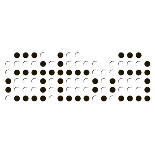 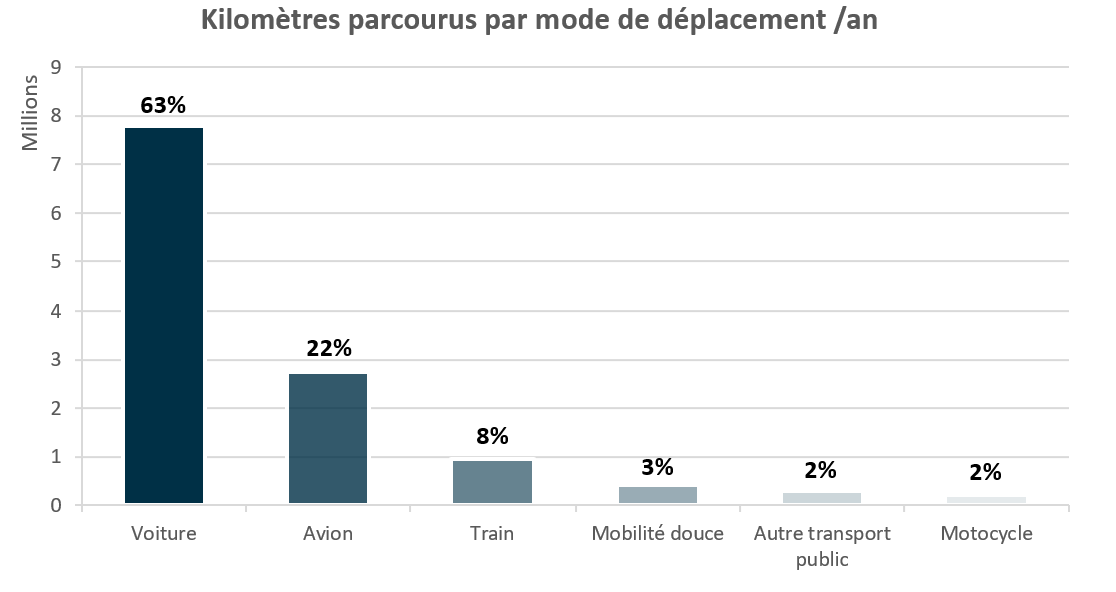 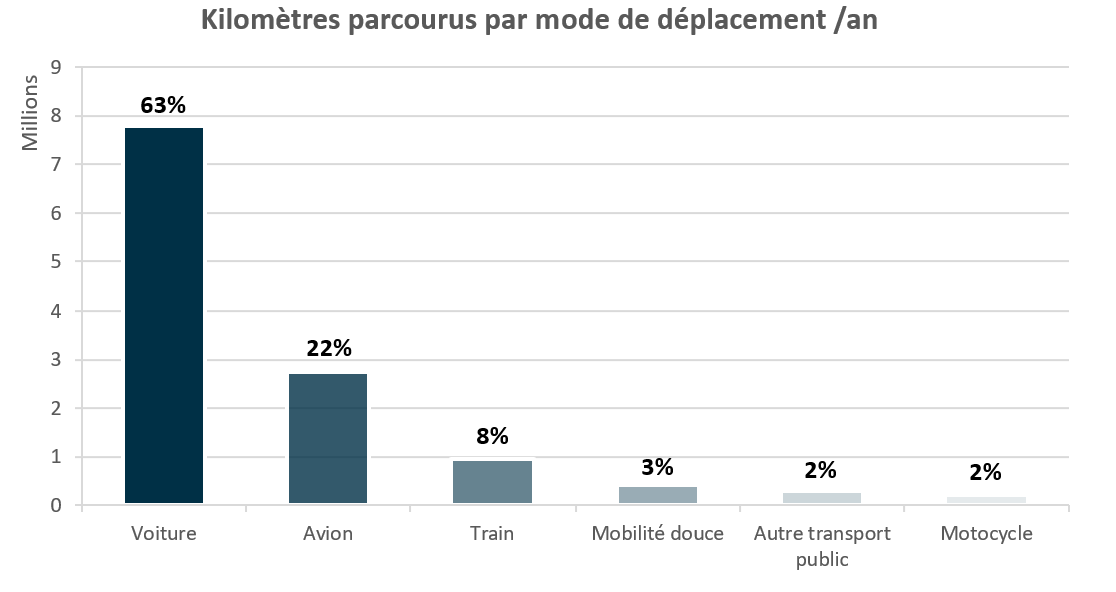 15% des km parcourus
2% des GES dans les faits
85% des km parcourus
98% des GES dans les faits
ETAT DES LIEUX
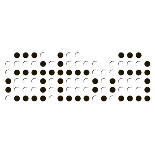 DEFIS & OPPORTUNITES
PECC // DEFIS & OPPORTUNITES
ETAT DES LIEUX
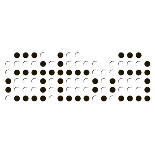 [Speaker Notes: 80% du parc immobilier est ancien et non-encore rénové]
PECC // DEFIS & OPPORTUNITES
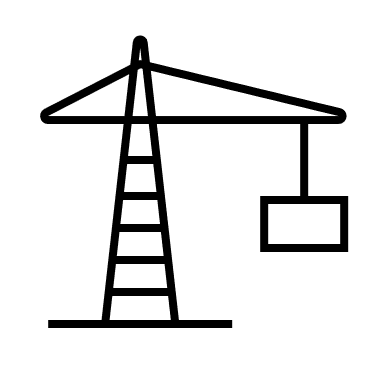 Des rénovations complexes

- Contraintes patrimoniales et rigidité du cadre légal
- Coût économique et complexité de la procédure

Recours aux énergies renouvelables : entre contraintes et opportunités

- Une production durable encore trop faible

- … et des contraintes patrimoniales (solaire, éolien), géographiques et topographiques (géothermie), climatiques (hydraulique), économiques, légales, foncières, etc.

- Mais, des opportunités multiples (communication, incitation, facilitation, concrétisation)
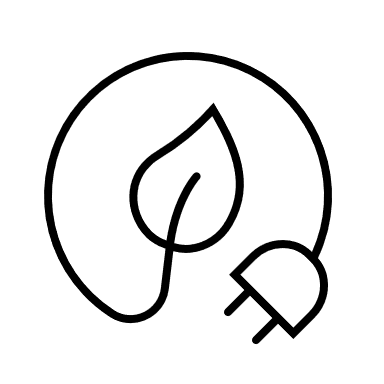 ETAT DES LIEUX
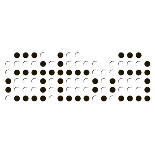 [Speaker Notes: - pas de production éolienne
- faible production géothermique
- pas de chauffage à distance
-production solaire faible et sans évolution
- production hydraulique en baisse]
MERCI POUR VOTRE ATTENTION
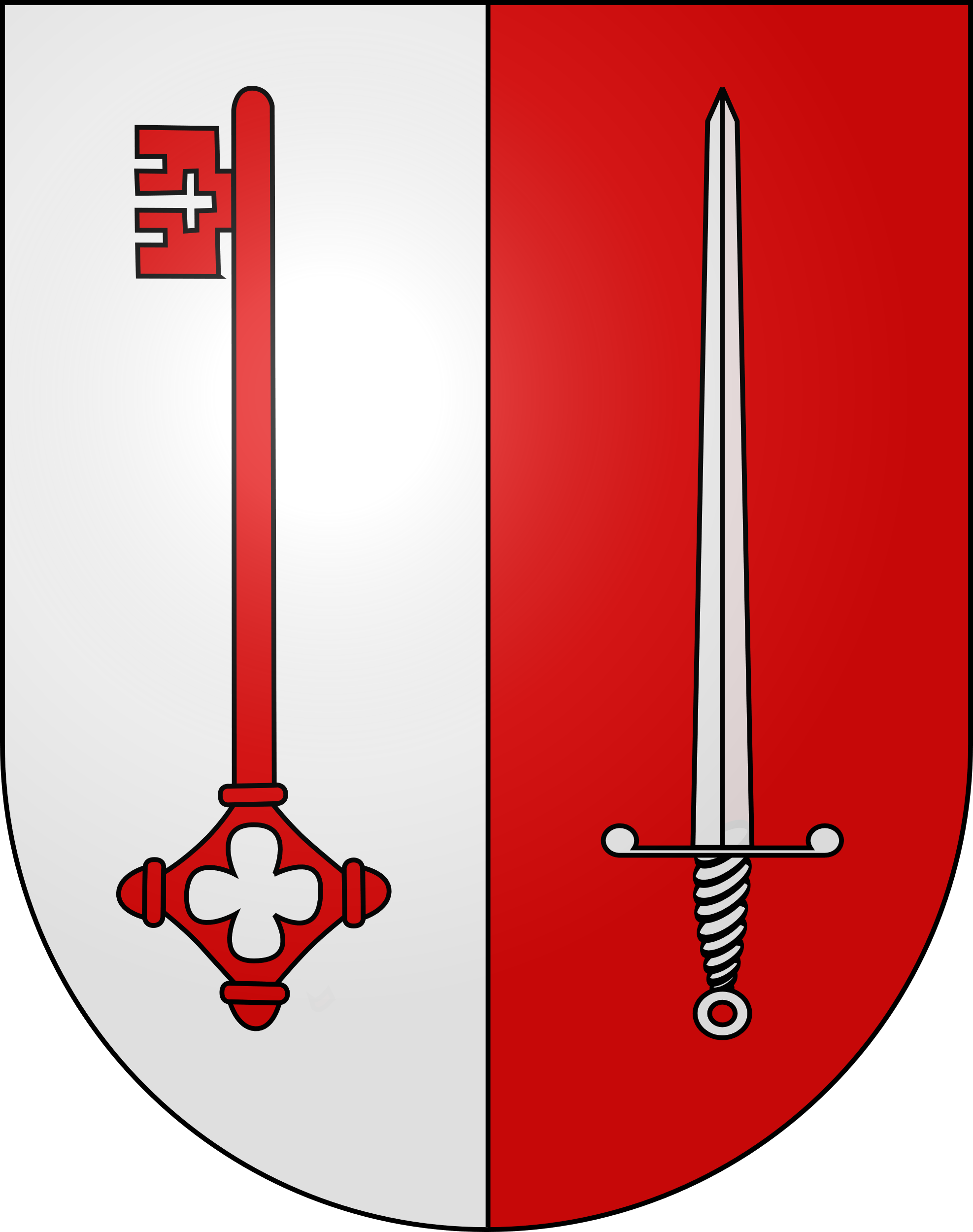 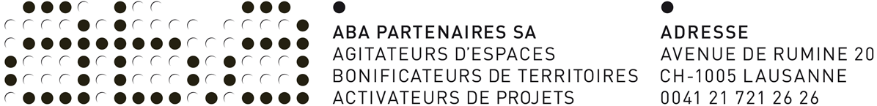 Agenda
15 septembre 2023 au 8 novembre 2023, groupes de travail sur les différentes actions
Prévoir un café PECC avec les jeunes.
12 octobre 2023: café PECC (info du groupe de travail sur leur avancement)
9 novembre 2023: restitution des travaux faits par le groupe de travail, à la municipalité.
21 novembre 2023 à 19h30 : deuxième séance PECC avec la population (présentation des actions sélectionnées par le groupe de travail, choix définitif des actions, résultat concours logo et slogan)
PECC, 14 septembre 2023 (NM)
fin novembre 2023: démarrage de la phase trois, avec le bureau ABA et la municipalité, pour l’élaboration du plan d’action et de sa rédaction.
11 mars 2024: document finalisé pour relecture avant validation.
18 mars 2024: validation PECC dans sa forme finale par la municipalité.
27 mars 2024: date butoir pour remise PECC terminé, au Canton.
Dans le courant de l’année 2024, troisième séance PECC avec la population à 19h30: retour du canton, mise en œuvre du PECC.
Par la suite, une séance PECC annuelle avec la population: suivi de la mise en œuvre.
2 cafés PECC par année: état de situation et réflexions sur de nouvelles actions.
PECC, 14 septembre 2023 (NM)
Merci pour votre participation et je vous invite à passer à la partie récréative


Apéro
PECC, 14 septembre 2023 (NM)